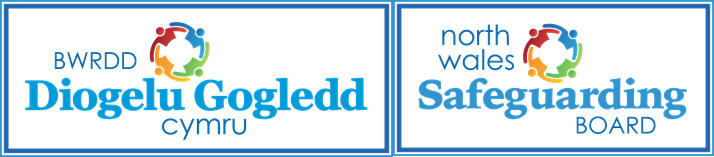 Brîff 7 Munud - Rôl y Gynhaledd Amlasiantaeth Asesu RisgThe role of the MARAC7 Minute Briefing
1. BETH YDYW?					1. WHAT IS IT?
Mae’r brîff 7 munud hwn yn edrych ar rôl cynadleddau amlasiantaeth asesu risg (CAAR). 
Mae cynadleddau amlasiantaeth asesu risg yn gyfarfodydd amlasiantaeth lle mae cynrychiolwyr asiantaethau statudol a gwirfoddol yn rhannu gwybodaeth am ddioddefwyr trais domestig risg uchel er mwyn llunio cynllun gweithredu cydlynol i wella diogelwch dioddefwyr. 
Bydd yr asiantaethau sy’n dod i’r cynadleddau amlasiantaeth yn amrywio ond maent yn debygol o gynnwys yr heddlu, y gwasanaeth prawf, ymgynghorwyr annibynnol ar drais domestig, gwasanaethau plant, iechyd a thai.
Gellir gofyn i weithwyr diogelu ddarparu gwybodaeth i gynhadledd amlasiantaeth. Efallai y bydd gofyn i weithwyr cymdeithasol oedolion gydlynu cyfarfod o weithwyr proffesiynol ar ôl cynhadledd o dro i dro, i edrych ar gynllunio diogelwch y dioddefwr.
This 7 minute briefing looks at the role of multi-agency risk assessment conferences (MARACs). 
MARACS are multi-agency meetings where statutory and voluntary agency representatives share information about high risk victims of domestic abuse in order to produce a co-ordinated action plan to increase victim safety. 
The agencies that attend MARACs will vary but are likely to include the police, probation, independent domestic violence advisers (IDVAs), children’s services, health and housing.
Safeguarding workers can be asked to provide information to a MARAC. Adults’ social workers may sometimes be asked to facilitate a professionals meeting post MARAC to look at safety planning for the victim.
2. CAAR 						     2. MARACs
Gall dioddefwyr gael eu hatgyfeirio at gynhadledd amlasiantaeth asesu risg gan gynrychiolydd o unrhyw asiantaeth rheng flaen sy’n cynnal asesiad risg gyda dioddefwr ac sydd, o ganlyniad, yn eu nodi fel un sy'n cyrraedd trothwy “risg uchel” cynhadledd amlasiantaeth.
Prif ffocws cynadleddau amlasiantaeth asesu risg yw diogelu'r dioddefwr sy’n oedolyn. Bydd y gynhadledd hefyd yn creu cysylltiadau â chyfarfodydd a phrosesau amlasiantaeth eraill i ddiogelu plant a rheoli ymddygiad y troseddwr.
Nid yw’r dioddefwr yn mynd i gyfarfod y gynhadledd; mae ymgynghorydd annibynnol ar drais domestig yn cynrychioli eu barn nhw ac yn sicrhau bod y cyfarfod yn canolbwyntio ar eu diogelwch.
Victims can be referred to a MARAC by any frontline agency representative who undertakes a risk assessment with a victim and as a result identifies them as meeting the MARAC threshold for “high risk”.
The primary focus of MARACs is to safeguard the adult victim. The MARAC will also make links with other multi-agency meetings and processes to safeguard children and manage the behaviour of the perpetrator.
The victim does not attend the MARAC meeting; an IDVA represents their views and makes sure their safety is the focus of the meeting.
3. CAAR				 		       3. MARACs
Bydd gan bob cynhadledd ei throthwy atgyfeirio leol ei hun. Y meini prawf a argymhellir gan SafeLives ar gyfer atgyfeirio yw:
barn broffesiynol (bod hwn yn gam priodol i'w gymryd oherwydd y risg);

risg uchel weledol: nifer y ticiau ar restr wirio nodi risg DASH SafeLives. Mae DASH, yn Saesneg, yn golygu ‘domestic abuse, stalking and honour-based violence’ (gweler y blwch isod); 
–  dwysáu posibl: nifer galwadau allan yr heddlu at y dioddefwr o ganlyniad i drais domestig yn y 12 mis diwethaf. Mae’n gyffredin dechrau â thri galwad allan i’r heddlu neu fwy mewn cyfnod o 12 mis, ond bydd hyn yn dibynnu ar faint o riportio sydd i'r heddlu yn lleol.
Each MARAC will have its own local referral threshold. The recommended referral criteria from SafeLives are;
professional judgment (that this is an appropriate step to take due to the level of risk);
visible high risk: the number of ticks on the SafeLives Dash risk identification checklist. Dash stands for domestic abuse, stalking and honour-based violence (see box below);
– potential escalation: the number of police call-outs to the victim as a result of domestic violence in the past 12 months. It is common practice to start with three or more police call-outs in a 12-month period, but this will depend on your local volume and level of police reporting.
4. 	CAAR							  4. MARACs
Mae’n bwysig bod dioddefwyr yn cael gwybod am y gynhadledd amlasiantaeth. Mewn achosion pan nad yw dioddefwr eisiau cael eu hatgyfeirio, rhaid i ymarferwyr asesu a yw’n gymesur rhannu gwybodaeth ac a ellir cyfiawnhau hynny, gan ddibynnu ar lefel y risg sy'n wynebu'r dioddefwr.
Gall dioddefwyr nad ydynt yn gallu cael cymorth arian cyhoeddus gael eu cyfeirio at gynhadledd amlasiantaeth os ydynt yn cyrraedd y trothwy risg uchel. Gall achos cynhadledd amlasiantaeth asesu risg gael ei ddefnyddio fel tystiolaeth mewn cais ar gyfer caniatâd amhenodol i aros yn y DU.
Mae'r gynhadledd yn canolbwyntio ar weithredu cynllun diogelwch ar gyfer y dioddefwr sy’n oedolyn, er y bydd plant sydd ynghlwm â'r un achos yn cael eu crybwyll i sicrhau bod yr asiantaethau perthnasol sy'n gyfrifol am eu diogelu nhw yn ymwybodol o'r sefyllfa.
Dylid atgyfeirio dioddefwyr risg uchel sy’n dioddef yr hyn a elwir yn drais ar sail anrhydedd at gynhadledd amlasiantaeth asesu risg, er mwyn gallu canfod a rheoli'r risgiau.
It is important that victims are told about the MARAC. In cases where the victim does not want to be referred, practitioners must assess whether it is proportionate and defensible to share information depending on the level of risk the victim is facing.
Victims with no recourse to public funds can be referred to a MARAC if they meet the high risk threshold. A MARAC case may be used as evidence in an application for indefinite leave to remain in the UK.
The MARAC is focused on implementing a safety plan for the adult victim, although children involved in the same case will be mentioned to ensure that the relevant agencies responsible for safeguarding them are informed of the situation.
High risk victims experiencing so-called honour-based violence should be referred to a MARAC, so that the risks can be identified and managed.
5. CAAR							    5. MARACs
Mae tair lefel o reolaeth sy'n seiliedig ar y lefel o gydweithredu amlasiantaethol sydd ei hangen i weithredu’r cynllun rheoli risg yn effeithiol. Mae achosion risg uwch yn tueddu i gael eu rheoli ar lefelau uwch a bydd troseddwyr yn cael eu symud i fyny ac i lawr y lefelau fel sy’n briodol.
Lefel 1: rheolaeth gyffredinMae’r troseddwyr hyn yn destunau'r trefniadau rheoli arferol sy'n cael eu defnyddio gan ba bynnag asiantaeth sy'n eu goruchwylio.
Lefel 2: rheolaeth weithredol amlasiantaetholMae’r cynlluniau rheoli risg ar gyfer y troseddwyr hyn yn ei gwneud yn ofynnol i sawl asiantaeth fod ynghlwm yn weithredol drwy gyfarfodydd rheolaidd Trefniadau Amlasiantaethol ar gyfer Amddiffyn y Cyhoedd.
Lefel 3: rheolaeth weithredol amlasiantaetholYr un peth â lefel 2 ond mae’r achosion hyn hefyd yn gofyn am gynnwys uwch-swyddogion i awdurdodi defnyddio adnoddau arbennig, fel goruchwyliaeth yr heddlu neu lety arbenigol, ac/neu i ddarparu goruchwyliaeth uwch-reoli barhaus.
There are three levels of management which are based on the level of multi-agency co-operation required to implement the risk management plan effectively. Higher risk cases tend to be managed at the higher levels and offenders will be moved up and down levels as appropriate.
Level 1: ordinary managementThese offenders are subject to the usual management arrangements applied by whichever agency is supervising them.
Level 2: active multi-agency managementThe risk management plans for these offenders require the active involvement of several agencies via regular MAPPA meetings.
Level 3: active multi-agency managementSame as level 2 but these cases additionally require the involvement of senior officers to authorise the use of special resources, such as police surveillance or specialised accommodation, and/or to provide ongoing senior management oversight.
7. Asesiad risg DASH			 7. Dash risk assessment
Bwriad y ffurflen hon yw:
Helpu ymarferwyr rheng flaen i ganfod achosion risg uchel o gam-drin domestig, dilyn a thrais ar sail anrhydedd.
Penderfynu pa achosion i’w hatgyfeirio at gynhadledd amlasiantaeth a pha gefnogaeth arall y gellid bod ei hangen. Mae ffurflen gyflawn yn dod yn gofnod gweithredol y bydd modd cyfeirio ato yn y dyfodol i reoli achos.
Cynnig offeryn cyffredin i asiantaethau sy'n rhan o broses cynadleddau amlasiantaeth i roi dealltwriaeth ar y cyd o risg mewn perthynas â cham-drin domestig, dilyn a thrais ar sail anrhydedd.
Galluogi asiantaethau i wneud penderfyniadau y gellir eu cyfiawnhau ar sail y dystiolaeth o ymchwilio'n drylwyr i achosion, gan gynnwys achosion o ddynladdiad domestig a ‘methu o drwch blewyn’, sy’n tanategu'r rhan fwyaf o fodelau cydnabyddedig i asesu risg.
This form is intended to:
Help frontline practitioners identify high risk cases of domestic abuse, stalking and honour-based violence.
Decide which cases should be referred to a MARAC and what other support might be required. A completed form becomes an active record that can be referred to in future for case management.
Offer a common tool to agencies that are part of the MARAC process and provide a shared understanding of risk in relation to domestic abuse, stalking and honour-based violence.
Enable agencies to make defensible decisions based on the evidence from extensive research of cases, including domestic homicides and ‘near misses’, which underpins most recognised models of risk assessment
7. CAAR							7.MARACs
Mae adroddiad gan y Swyddfa Gartref yn casglu, er bod “ymchwil presennol yn dangos bod gan gynadleddau amlasiantaeth asesu risg y gallu i wella diogelwch dioddefwyr a'u hatal rhag bod yn ddioddefwyr eto, mae’r dystiolaeth sydd ar gael ar eu canlyniadau'n eithaf prin, a byddai angen gwerthusiad mwy cadarn i ategu'r canfyddiadau hyn".
A Home Office report concludes that although “existing research indicates that MARACs have the potential to improve victim safety and reduce re-victimization the available evidence on MARAC outcomes is relatively weak, and a more robust evaluation would be required to strengthen these findings”.
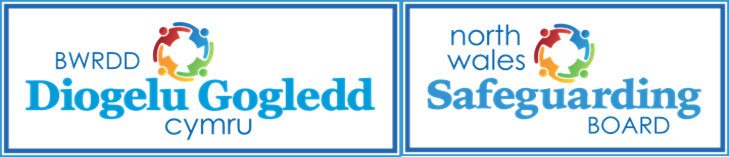